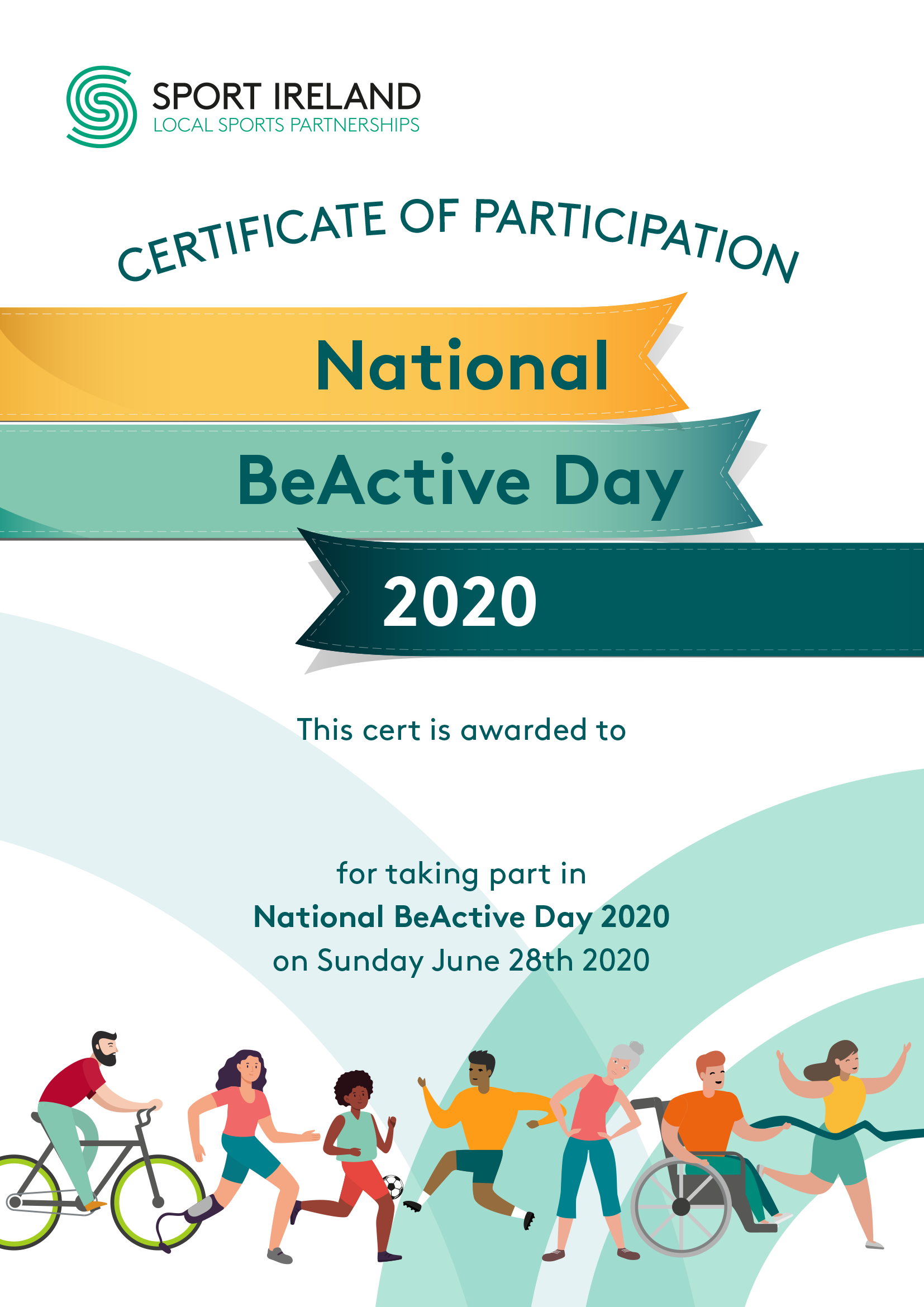 Insert Name Here
[Speaker Notes: “Save” or ”Export” the slide as a jpg image for sharing online. Change the output size to at least 1000 pixels wide when saving/exporting.

Do not reposition or change any other elements of the slide. Do not add any additional graphics or logos.]